Write both sides as an index of 5
The indices have to be equal as the base number is the same… so solve the equation 
Write both sides as an index of 3.
The indices have to be equal as the base number is the same… so solve the equation 
Task

Complete the worksheet by solving the exponential equations.

As ever, clearly show your working for each question.
[Speaker Notes: Thanks to Jo Morgan aka Resourceaholic for this worksheet!]
Answers
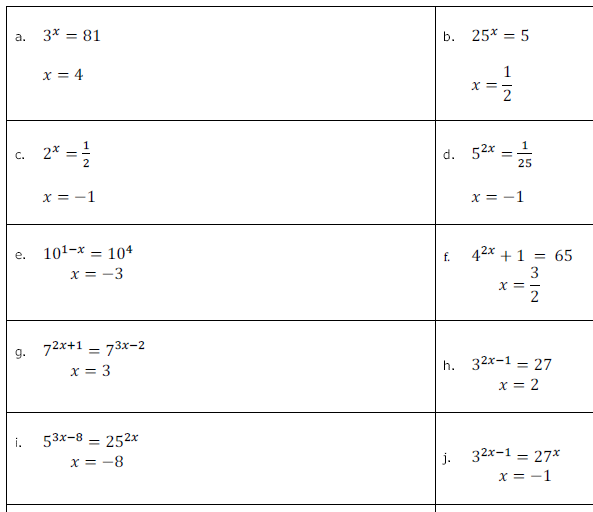 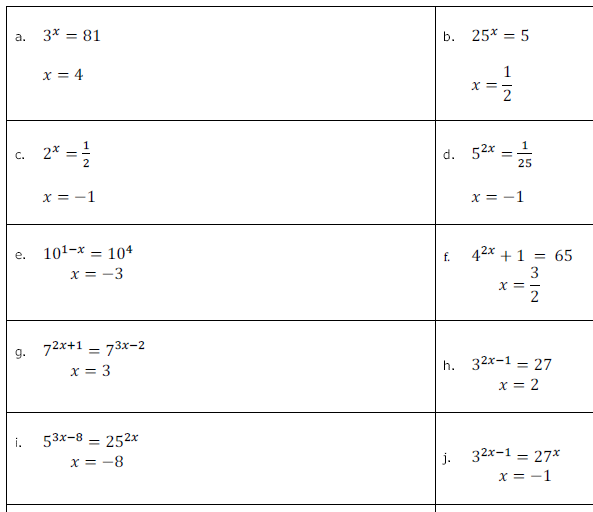 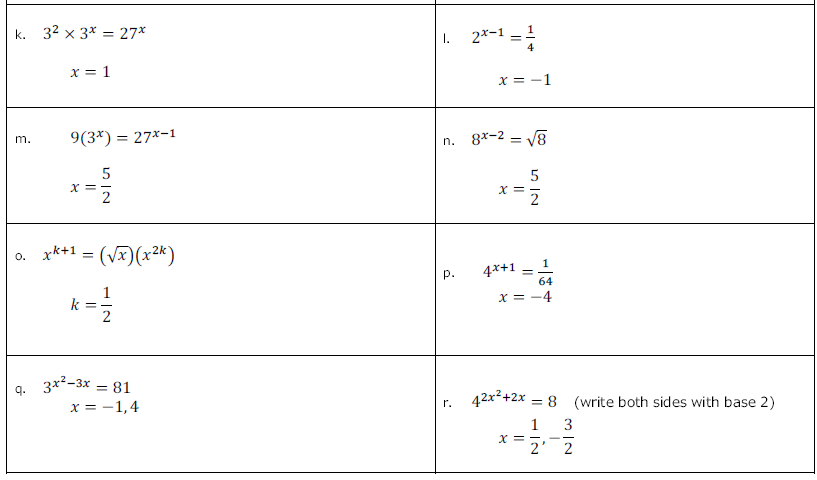 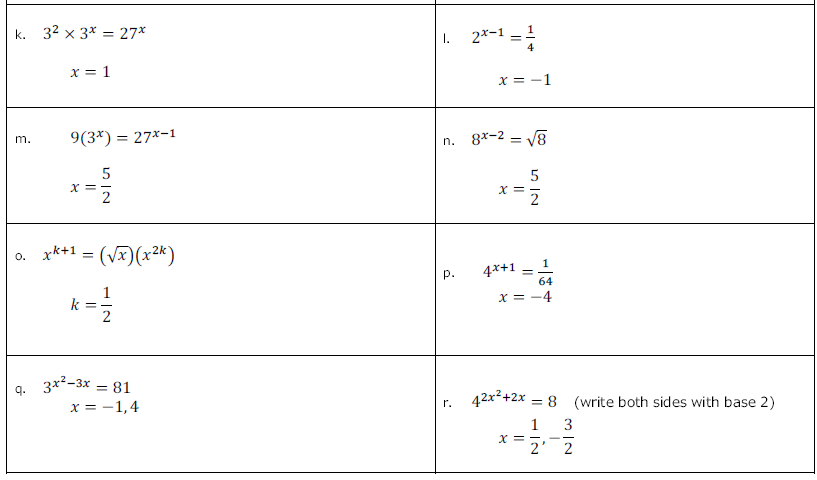 Plenary

Write three of your own exponential equations.

Swap with a peer and get them to solve them.